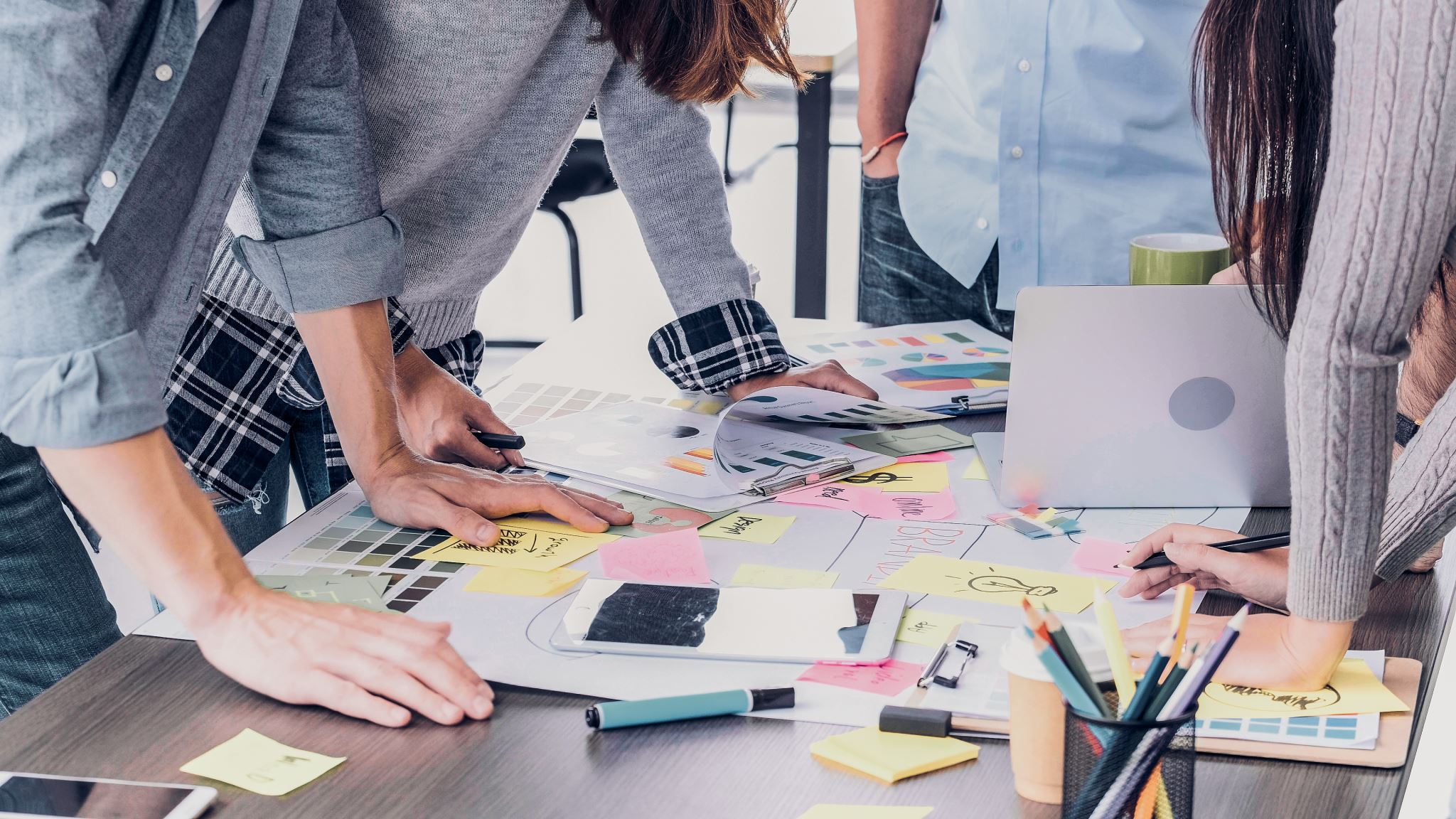 Советы, инструменты и стратегии для взаимодействия с заинтересованными сторонамисессия с государственными служащими
Делия Родриго - старший эксперт по реформе системы регулирования
США – Средняя Азия
Семинар  по взаимодействию с заинтересованными сторонами 
в области цифровой торговли
Тбилиси, 19 января 2023 г.
Что такое взаимодействие с заинтересованными сторонами?
Уровни и инструменты взаимодействия
Уделение особого внимания разработке правил:
Предварительные консультации
Общественные консультации
Работа в группах
Темы для обсуждения
Что означает взаимодействие с заинтересованными сторонами?
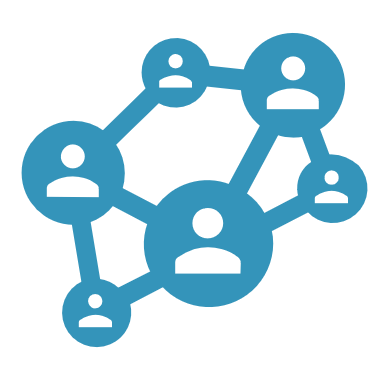 Взаимодействие с заинтересованными сторонами — это процесс, посредством которого организация вовлекает людей, на которых могут повлиять принимаемые ею решения или которые могут повлиять на реализацию ее решений.
Взаимодействие с заинтересованными сторонами — это систематический процесс выявления, анализа, планирования, определения приоритетов и реализации действий, направленных на вовлечение заинтересованных сторон и оказание на них влияния.
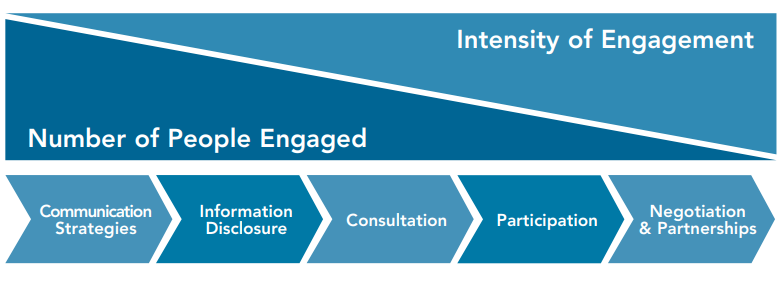 Интенсивность взаимодействия
Количество вовлеченных людей
Спектр взаимодействия с заинтересованными сторонами
Переговоры и партнерства
Участие
Стратегии коммуникации
Раскрытие информации
Консультации
Источник: IFC (2007), Stakeholder Engagement: A Good Practice Handbook for Companies Doing Business in Emerging Markets, Washington («Взаимодействие с заинтересованными сторонами: Руководство по передовой практике для компаний, ведущих бизнес на развивающихся рынках», Вашингтон)
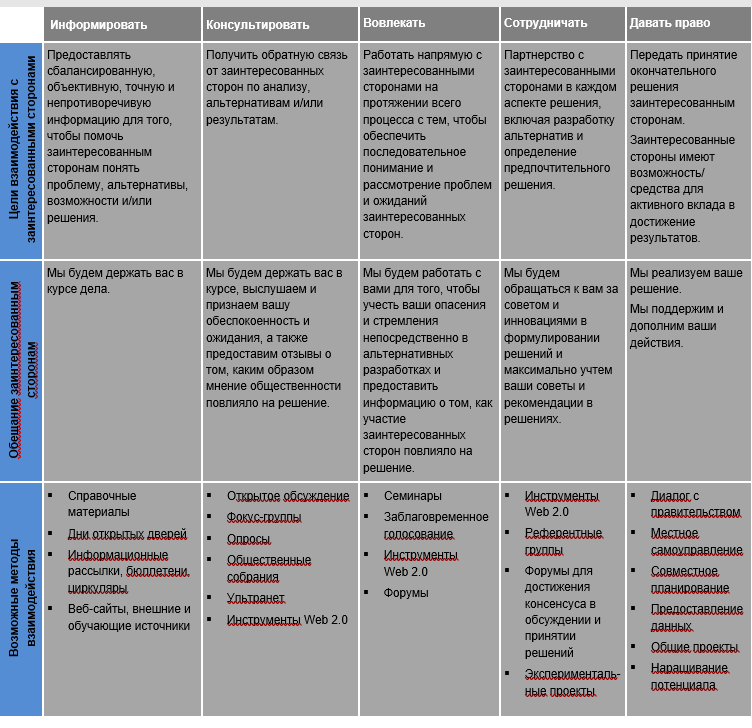 Уровни взаимодействия
ВИДЫ ВЗАИМОДЕЙСТВИЯ С ЗАИНТЕРЕСОВАННЫМИ СТОРОНАМИ
Источник: На основе IFC (2007), Stakeholder Engagement: A Good Practice Handbook for Companies Doing Business in Emerging Markets, Washington ((«Взаимодействие с заинтересованными сторонами: Руководство по передовой практике для компаний, ведущих бизнес на развивающихся рынках», Вашингтон))
как мы взаимодействуем на разных уровнях? Разнообразие инструментов
Пример: у нас есть официальная платформа для предоставления комментариев к проектам правил
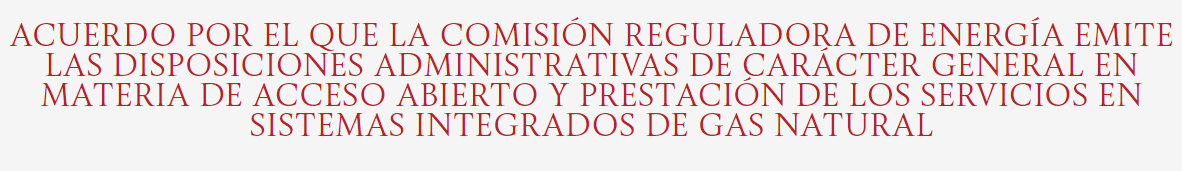 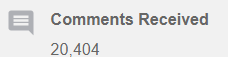 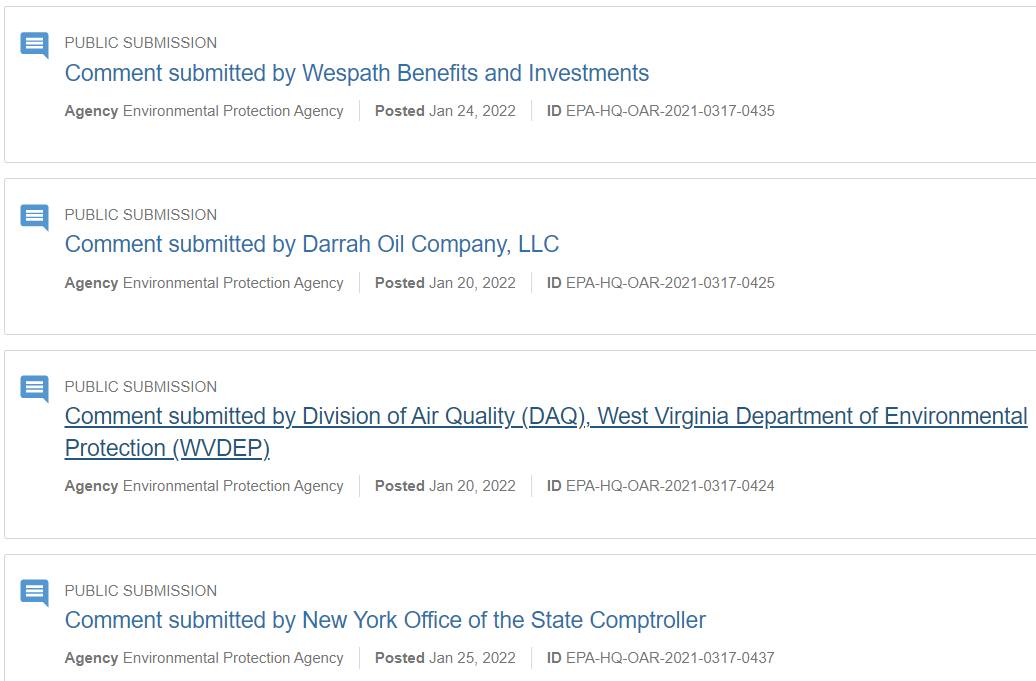 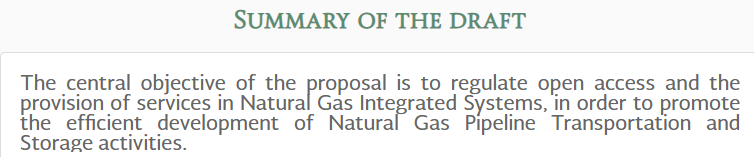 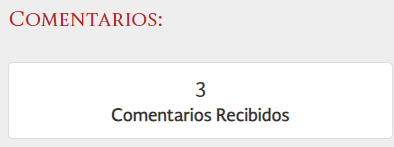 Составить карту и провести анализ заинтересованных сторон для определения того, какие инструменты лучше всего использовать
Начать как можно скорее и планировать заранее
Передовая практика применения инструментов для взаимодействия с заинтересованными сторонами
Обеспечить прозрачность и правильно общаться
Обладать гибкостью для адаптации инструментов к решаемой проблеме
Сочетать инструменты, а также иметь доводы «за» и «против»
Использовать инструменты для получения необходимой информации и данных
При взаимодействии с заинтересованными сторонами необходимо учитывать…
Процесс регулирования
Анализ воздействия  регулирования (RIA) и предварительные консультации
Процесс разработки и официальные консультации с общественностью
RIA — ключевой инструмент повышения качества регулирования
RIA помогает принимать более обоснованные решения на основе доказательств
Вы должны указать заинтересованным сторонам вид информации, необходимой для этой цели:
Организовать правильно и начать как можно раньше
Определить ключевые моменты процесса, где данные и информация являются ключевыми
Взаимодействовать с заинтересованными сторонами в различных формах для получения данных и информации
Эффективно общаться и предоставлять обратную связь заинтересованным сторонам
Проведение оценки воздействия регулирования (ria) для поддержки процесса принятия решений
Как конструктивно и эффективно взаимодействовать с заинтересованными сторонами?
Поработаем в группах
Наше правительство планирует регулировать кибербезопасность/электронные подписи/электронные сделки (выберите одно из перечисленных!). Частный сектор по-разному относится к этому вопросу и предлагает участвовать на ранних стадиях процесса.
Пожалуйста, поработайте в группе над решением следующих вопросов: 
У частного сектора есть различные проблемы, и он хочет влиять на процесс
Частный сектор просит правительство создать рабочую группу
Какие заинтересованные стороны должны быть частью этой рабочей группы? Пожалуйста, составьте карту заинтересованных сторон
Вам предлагается использовать следующие инструменты взаимодействия с заинтересованными сторонами: анкеты, фокус-группы и пилотные проекты. Какова будет ваша стратегия в их использовании?
Поработаем в группах
В нашей стране действует требование проводить общественные консультации в течение 15 дней по проектам нормативных актов.
Пожалуйста, разработайте план для обеспечения успешного процесса.
Какие проблемы и препятствия вы находите при использовании этих механизмов? Используйте свой личный опыт, основанный на существующей практике в вашей стране.
Благодарю за внимание
drodrigo@alliorodrigo.com